гЛАГОЛь
ЖЕЛАТЬ-ПОЖЕЛАТЬ-ЖЕЛАТЬСЯ



МАРТИНА ДОБРЕВА КРИВИРАДЕВА
Семантические свойства
Значение желать


Высказывать пожелания (обычно благополучия, успехов и т.п.)
Хотеть
Иметь внутреннее стремление к осуществлению чего-либо
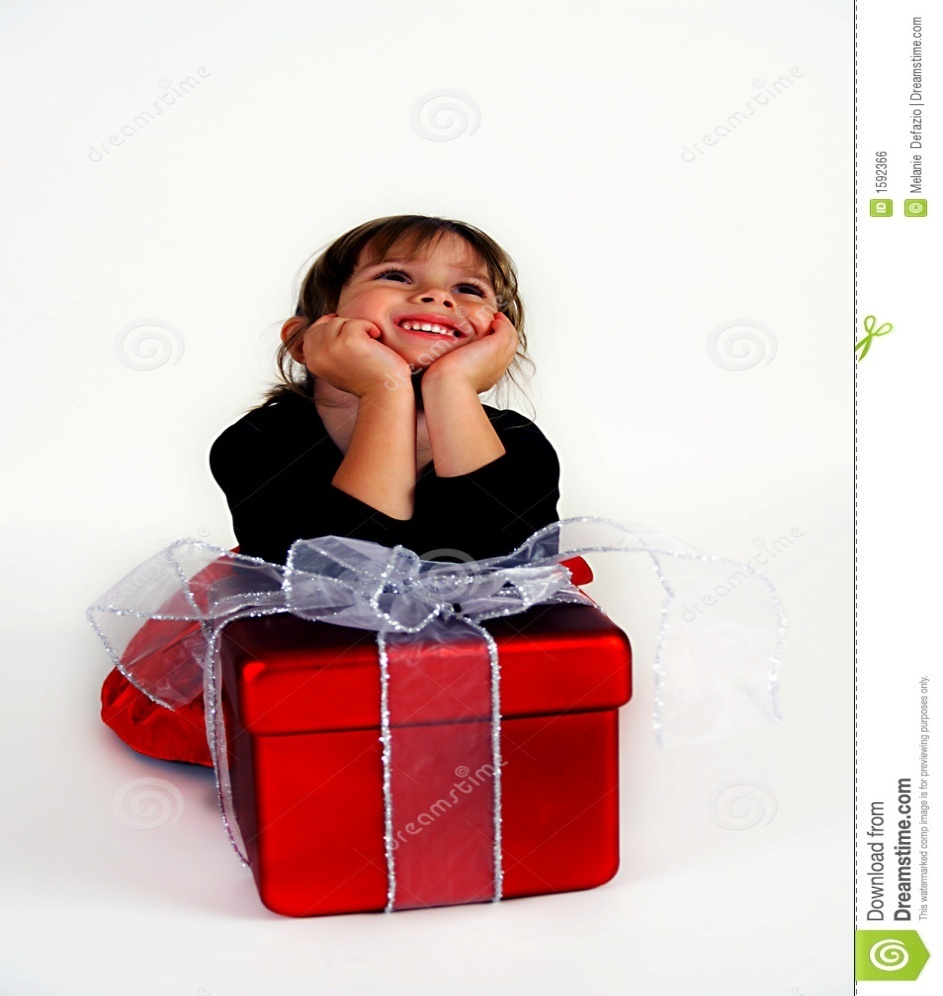 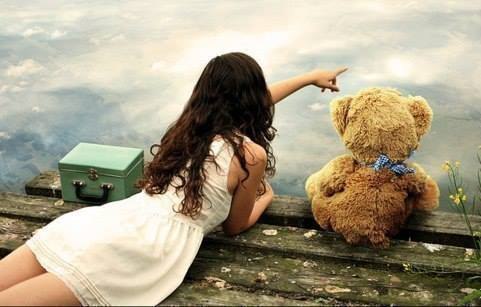 Морфологические и синтаксические свойства
же-ла́ть

Глагол, инфинитив, несовершенный вид, переходный

Корень: -жела-; глагольное окончание: -ть
Морфологические и синтаксические свойства
по-же-ла́ть - Соответствующий глагол совершенного вида

Глагол, совершенный вид, переходный

Приставка: по-; корень: -жела-; глагольное окончание: -ть
Морфологические и синтаксические свойства
Жела́ться

Глагол, несовершенный вид, непереходный, возвратный

Корень: -жела-; глагольное окончание: -ть; постфикс: -ся
Имя существительное
желание: deseo, anhelo

Падеж
Родительный падеж  Кого? Чего?

    Например: Желаю именно эту книгу.
                         Желать себе счастья.
Синонимы
хотеть, жаждать, стремиться к чему-то, мечтать о чём-то

Антоним
отвергать

Перевод
Английский: desire
Испанский: desear
Болгарский: желая
Французский: désirer
Немецкий: wünschen
Таблица спряжения
Примеры
«Любить — значит желать другому того, что считаешь за благо. [коллективный. Форум: рецензии на фильм «Службный роман» (2006-2010)]

"Было такое время, когда я работала в Институте X. И, естественно, моя зарплата оставляла желать лучшего. [Лариса Шпаковская. Старые вещи. Ценность: между государством и обществом (2004) // «Неприкосновенный запас», 2004.01.15]
Примеры
Получается, что у Анны есть всё: муж, двое детей, работа, деньги. Чего ещё желать? [Токарева Виктория. Своя правда // «Новый Мир», 2002]

Сервис, конечно, оставлял желать лучшего, но самое главное ― мы были вместе и на море. [Эльвира Савкина. Если впрягаюсь, то основательно (2002) // «Дело» (Самара), 2002.05.03]
Задания
Составьте предложения   с глаголами “желать”, “пожелать” и с существительным “желание”.
 Составьте предложения  с глаголом “желать” в  будущем и прошедшем времени.
Составьте  диалог с этим глаголом.
Задумайте любое желание для себя.
Спасибо вам за внимание!